OCR GCSE (9–1) in Computer Science (J277)
Memory and storage
This pack is intended for students to use once they have covered the GCSE content, either in preparation for their L1 & L2 exam, or more likely alongside year 2 of the course to improve fluency, recall and pace on GCSE topics. It could be used as lesson starters, or supplied to students for independent use.
Bell Work
Which sound is the better quality sound?
How do you know? 
What do bit rate and sampling frequency mean?
1.2 Learn about compression in Computing.
1.2 Learn about compression in Computing.
Explain the benefits of each type of compression.
State what compression is.
Discuss the two types of compression.
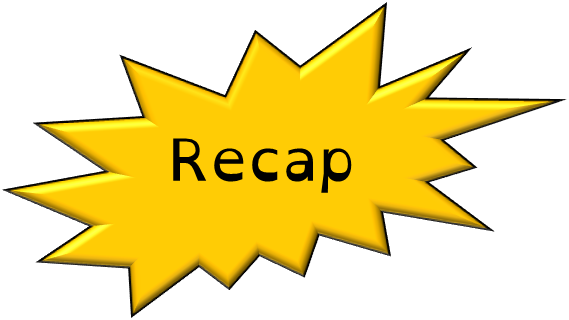 1.2 Memory and Storage
Analogue sound wave taken. 

Converted to digital by assigning a binary value at a set point in the sound.
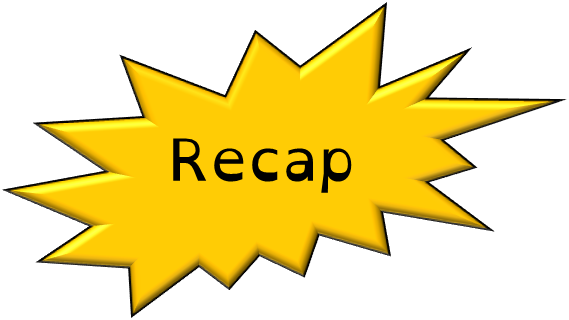 1.2 Memory and Storage
Set point = sampling

A sample is taken at set intervals.
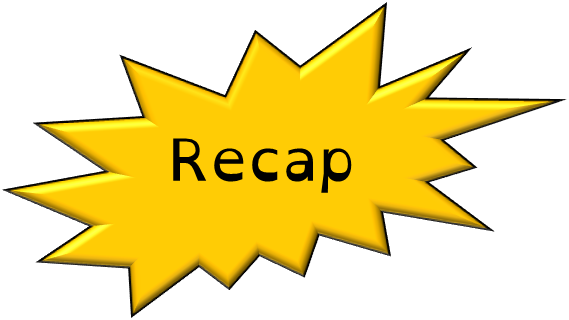 1.2 Memory and Storage
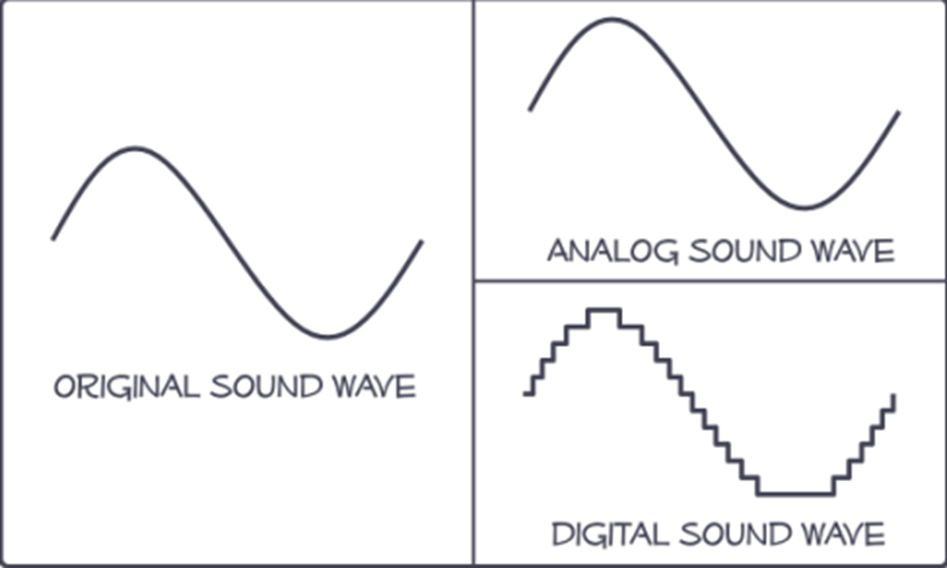 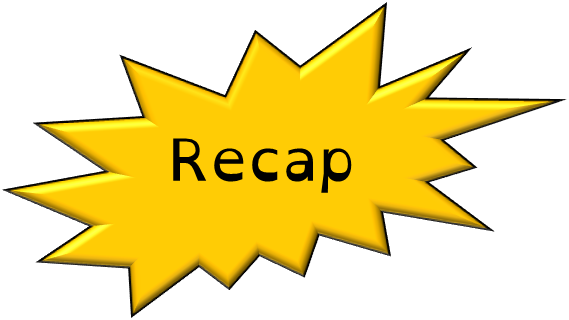 1.2 Memory and Storage
Sample rate is the amount of samples captured per second. 


The higher the sampling rate the better the quality of the sound.
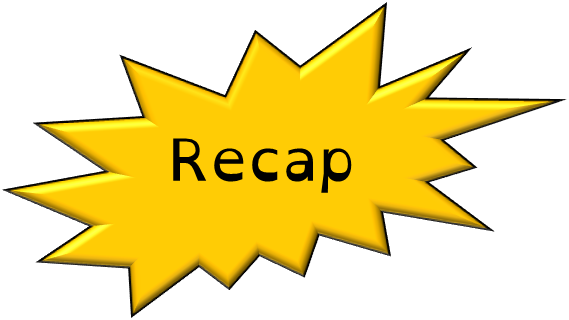 1.2 Memory and Storage
Bit rate is the amount of bits that can be assigned to the wave length.
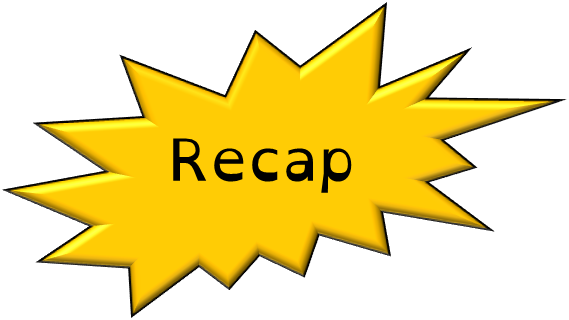 1.2 Memory and Storage
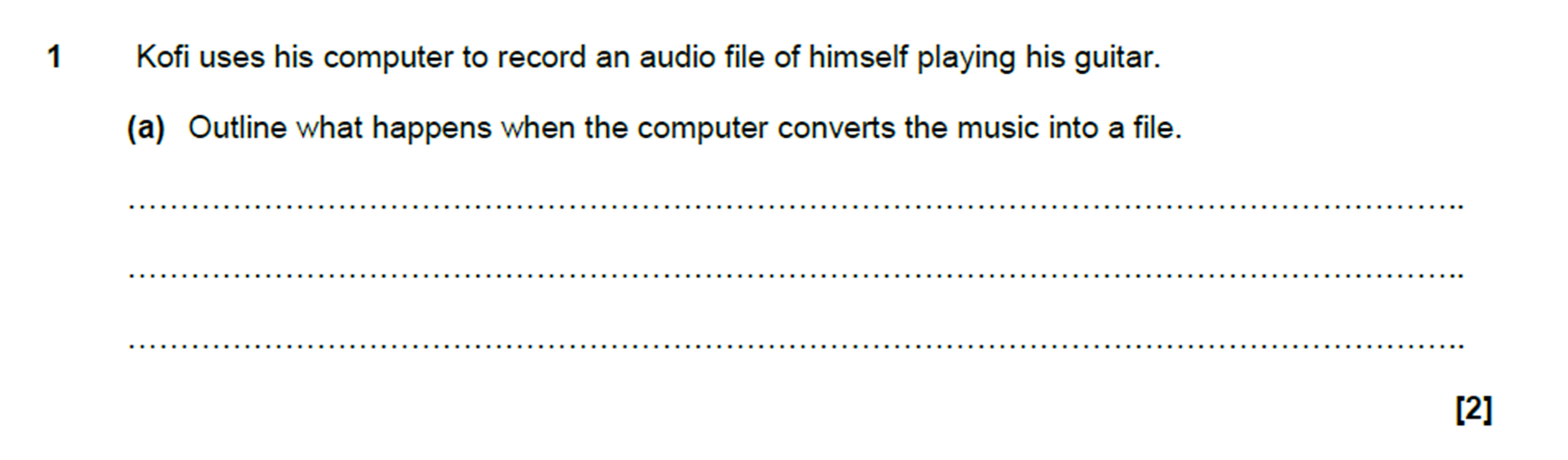 The computer will convert the analogue sound into a digital sound by using sampling. 

This will assign a binary value to different parts of the song. Each binary value is a different sound.
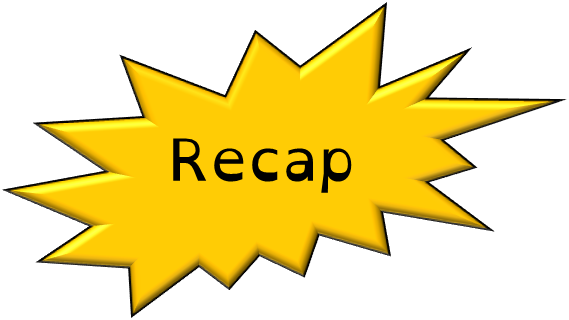 1.2 Memory and Storage
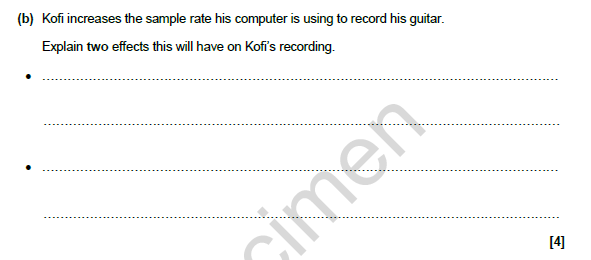 The recording will be a larger file as there will be more data saved from the recording due to more sampling.
The recording will be a higher quality sound and will sound more like the original sound due to the higher rates of samples.
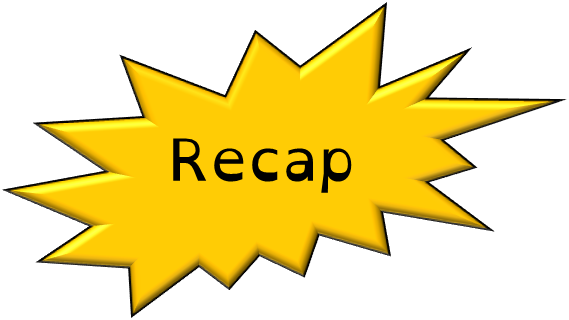 1.2 Memory and Storage
Define the term bit depth in relation to digital sound. 	[2]

The amount of bits assigned to a sample point of the digital file. 
The more binary digits the higher quality of sound. 
The more binary digits the higher size of the file.
1.2 Memory and Storage
Compression – what does this word mean?

What does it mean in a computing context.
1.2 Memory and Storage
Reduction. 

In computing, it is reducing the size of a file. 

Example?
1.2 Memory and Storage
Restored Image
Original Image
Compressed
Which one is lossless and which one is lossy?
Why?
Original Image
Restored Image
Compressed
1.2 Memory and Storage
10MB
10MB
Restored Image
Original Image
1MB
Compressed
Original Image
Restored Image
Compressed
1.2 Memory and Storage
10MB
10MB
Restored Image
Original Image
1MB
Compressed
Lossless
Original Image
Restored Image
Compressed
1.2 Memory and Storage
Restored Image
Original Image
Compressed
10MB
1MB
Original Image
1MB
Restored Image
Compressed
1.2 Memory and Storage
Restored Image
Original Image
Compressed
10MB
Lossy
1MB
Original Image
1MB
Restored Image
Compressed
1.2 Memory and Storage
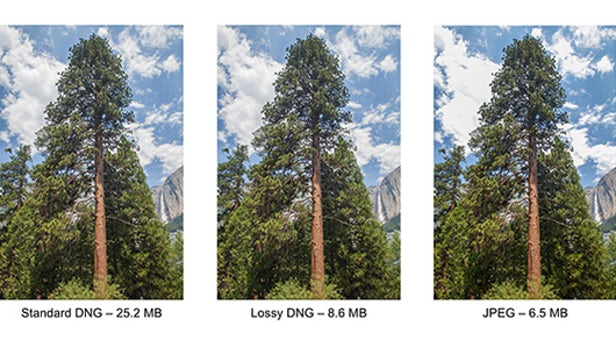 25.2MB
8.6MB
6.5MB
How many bytes does each image have?
1.2 Memory and Storage
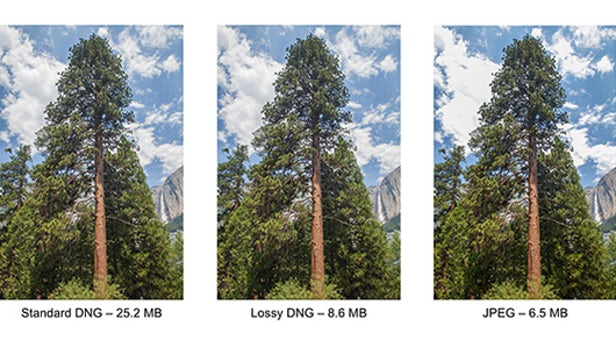 25.2MB
8.6MB
6.5MB
Tip – mega = million.
1.2 Memory and Storage
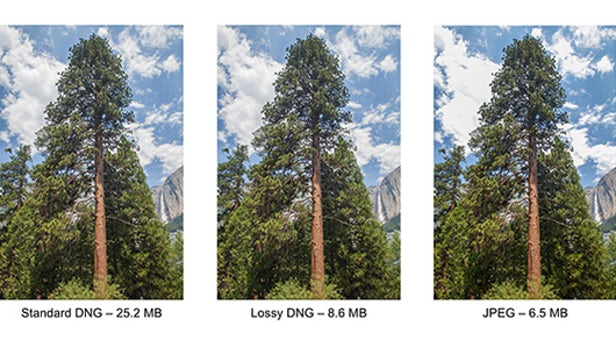 25.2MB
8.6MB
6.5MB
What if it was KB?
1.2 Memory and Storage
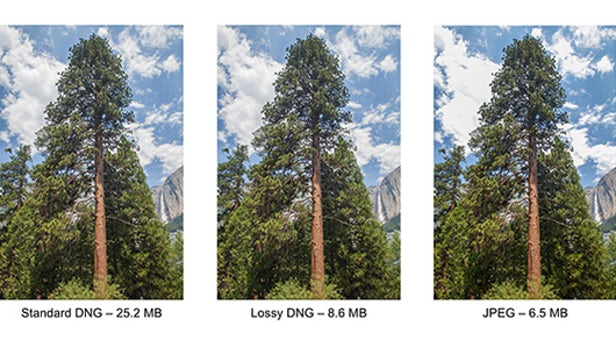 25.2MB
8.6MB
6.5MB
Kilo = thousand.
1.2 Memory and Storage
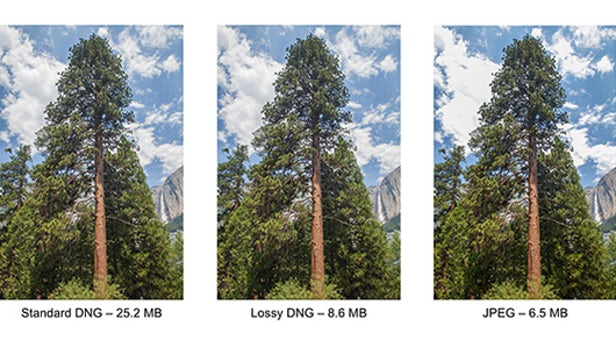 25.2MB
8.6MB
6.5MB
Reducing the file size without taking out any quality that a human can see.
1.2 Memory and Storage
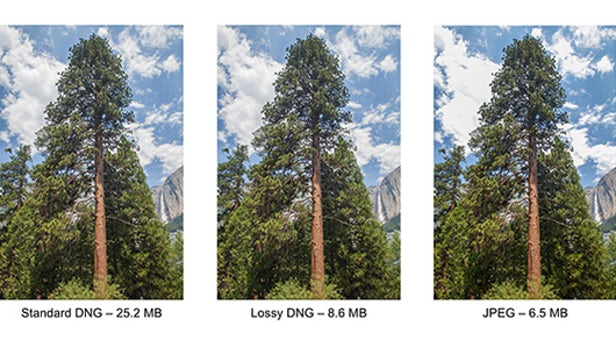 Original
Lossy
Lossless
25.2MB
8.6MB
6.5MB
Reducing the file size without taking out any quality that a human can see.
1.2 Memory and Storage
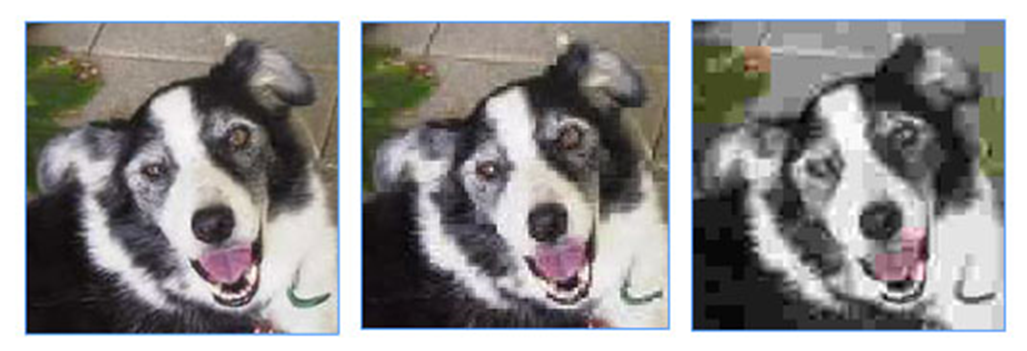 1.2 Memory and Storage
Feature of Lossy or Lossless compression?
Lose quality
Reduce quality 
Can’t get the quality back. 
Can get the quality back
1.2 Memory and Storage
Lossless compression uses a technique whereby none of the quality is lost during the compression.

This makes files smaller to store, but still retains the quality when they are opened.

Look at the paragraph on the next slide, we are going to compress it…
1.2 Memory and Storage
Lossless compression reduces the file size with no loss of quality. Unlike lossy, lossless compression on an image keeps the image looking fantastic, but doesn’t take up loads of storage. The storage of files takes up lots of room, meaning both lossy and lossless compression have a huge role to play in keeping files small.
1.2 Memory and Storage
Lossless compression reduces the file size with no loss of quality. Unlike lossy, lossless compression on an image keeps the image looking fantastic, but doesn’t take up loads of storage. The storage of files takes up lots of room, meaning both lossy and lossless compression have a huge role to play in keeping files small.
1.2 Memory and Storage
Lossless compression reduces the file size with no loss of quality. Unlike lossy, lossless compression on an image keeps the image looking fantastic, but doesn’t take up loads of storage. The storage of files takes up lots of room, meaning both lossy and lossless compression have a huge role to play in keeping files small.
Each letter for each word is 8 bits meaning this paragraph is 440 bits.
1.2 Memory and Storage
Lossless compression reduces the file size with no loss of quality. Unlike lossy, lossless compression on an image keeps the image looking fantastic, but doesn’t take up loads of storage. The storage of files takes up lots of room, meaning both lossy and lossless compression have a huge role to play in keeping files small.
We can reduce this by storing the word once and referring to it as a number in the paragraph.
1.2 Memory and Storage
Lossless compression reduces the file size with no loss of quality. Unlike lossy, lossless compression on an image keeps the image looking fantastic, but doesn’t take up loads of storage. The storage of files takes up lots of room, meaning both lossy and lossless compression have a huge role to play in keeping files small.
1 = Lossless 2 = Compression, 3 = Lossy
1.2 Memory and Storage
1 compression reduces the file size with no loss of quality. Unlike lossy, lossless compression on an image keeps the image looking fantastic, but doesn’t take up loads of storage. The storage of files takes up lots of room, meaning both lossy and lossless compression have a huge role to play in keeping files small.
1 = Lossless 2 = Compression, 3 = Lossy
1.2 Memory and Storage
1 2 reduces the file size with no loss of quality. Unlike lossy, lossless compression on an image keeps the image looking fantastic, but doesn’t take up loads of storage. The storage of files takes up lots of room, meaning both lossy and lossless compression have a huge role to play in keeping files small.
1 = Lossless 2 = Compression, 3 = Lossy
1.2 Memory and Storage
1 2 reduces the file size with no loss of quality. Unlike 3, 1 2on an image keeps the image looking fantastic, but doesn’t take up loads of storage. The storage of files takes up lots of room, meaning both lossy and lossless compression have a huge role to play in keeping files small.
1 = Lossless 2 = Compression, 3 = Lossy
1.2 Memory and Storage
1 2 reduces the file size with no loss of quality. Unlike 3, 1 2on an image keeps the image looking fantastic, but doesn’t take up loads of storage. The storage of files takes up lots of room, meaning both 3 and 1 2 have a huge role to play in keeping files small.
1 = Lossless 2 = Compression, 3 = Lossy
1.2 Memory and Storage
1 2 reduces the file size with no loss of quality. Unlike 3, 1 2on an image keeps the image looking fantastic, but doesn’t take up loads of storage. The storage of files takes up lots of room, meaning both 3 and 1 2 have a huge role to play in keeping files small.
When the file is saved, the numbers are saved in place of the word. This reduces the file size by huge amounts of bits!
1 = Lossless 2 = Compression, 3 = Lossy
1.2 Memory and Storage
1 2 reduces the file size with no loss of quality. Unlike 3, 1 2on an image keeps the image looking fantastic, but doesn’t take up loads of storage. The storage of files takes up lots of room, meaning both 3 and 1 2 have a huge role to play in keeping files small.
How does this reduce the file size?

Tip – 1 number = 8 bits.
1 = Lossless 2 = Compression, 3 = Lossy
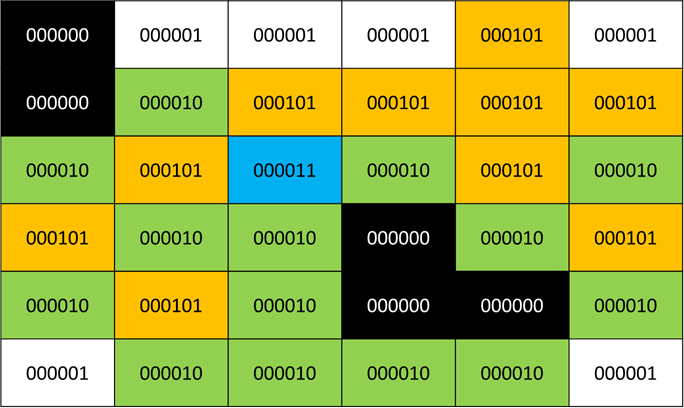 What is lossless compression?

How does lossless compression affect the image?

What does the computer do during lossless compression.
Lossless compression is compressing an image without reducing quality.
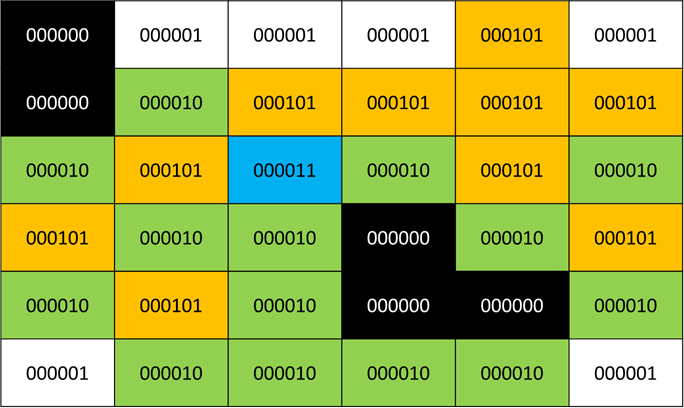 What is lossless compression?

How does lossless compression affect the image?

What does the computer do during lossless compression.
Lossless compression is compressing an image without reducing quality.
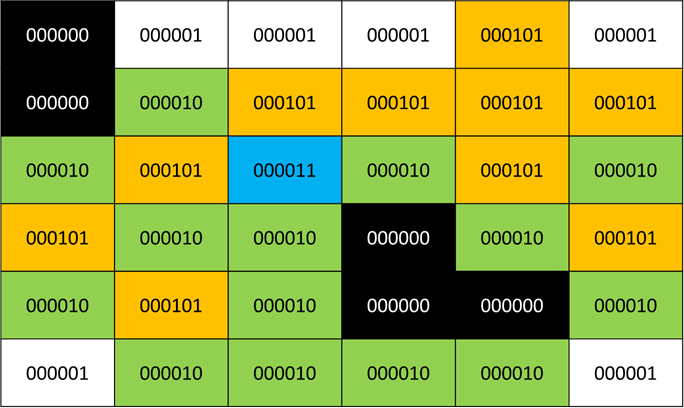 What is lossless compression?

How does lossless compression affect the image?

What does the computer do during lossless compression.
The file size will be smaller but the quality will be the same.
Lossless compression is compressing an image without reducing quality.
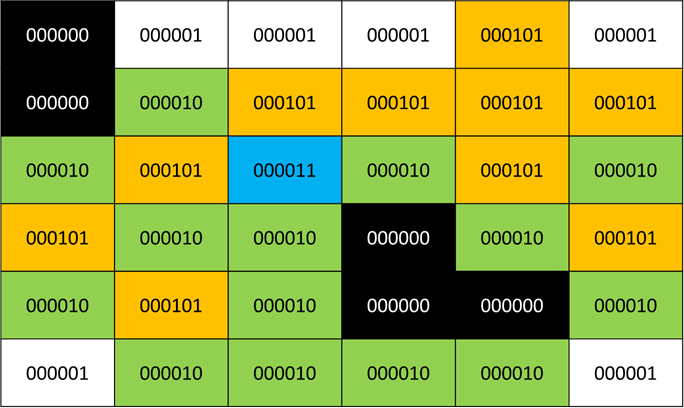 What is lossless compression?

How does lossless compression affect the image?

What does the computer do during lossless compression.
The file size will be smaller but the quality will be the same.
The computer will replace binary values with a character relating to the value. It uses an algorithm to reproduce the image.
Lossless compression uses an algorithm and changes the binary code.
Lossless compression uses an algorithm and changes the binary code. 

When the image is restored it follows the algorithm to restore the image to its previous state.
Lossless compression uses an algorithm and changes the binary code. 

When the image is restored it follows the algorithm to restore the image to its previous state. 

This means no quality is lost during compression.
A = 000
B = 001
C = 101 
D = 010
E = 011
A = 000
B = 001
C = 101 
D = 010
E = 011
A = 000
B = 001
C = 101 
D = 010
E = 011
A = 000
B = 001
C = 101 
D = 010
E = 011
A = 000
B = 001
C = 101 
D = 010
E = 011
1A	3B	1C	1B	1A	1D	4C	1D	1C	1E	1D	1C	1D 1C	2D	1A	1D	1C	1D	1C	1D	2A	1D	1B	4D	1B
A	B	B	B	C	B	A	D	C	C	C	C	D  C	E	D	C	D	C	D	D	A	D	C	D	C  D	A	A	D	B	D	D	D	D	B
The same file, but compressed!
A3BCBAD4CDCEDCDC2DADCDCD2ADB4DB
The same file, but compressed!
A3BCBAD4CDCEDCDC2DADCDCD2ADB4DB
ABBBCBADCCCCDCEDCDCDDADCDCDAADBDDDDB
The same file, but compressed!
A3BCBAD4CDCEDCDC2DADCDCD2ADB4DB
ABBBCBADCCCCDCEDCDCDDADCDCDAADBDDDDB
000001001001101001000010101101101101010101011010101010101010010000010101010101010000000010001010010010010001
1.2 Memory and Storage
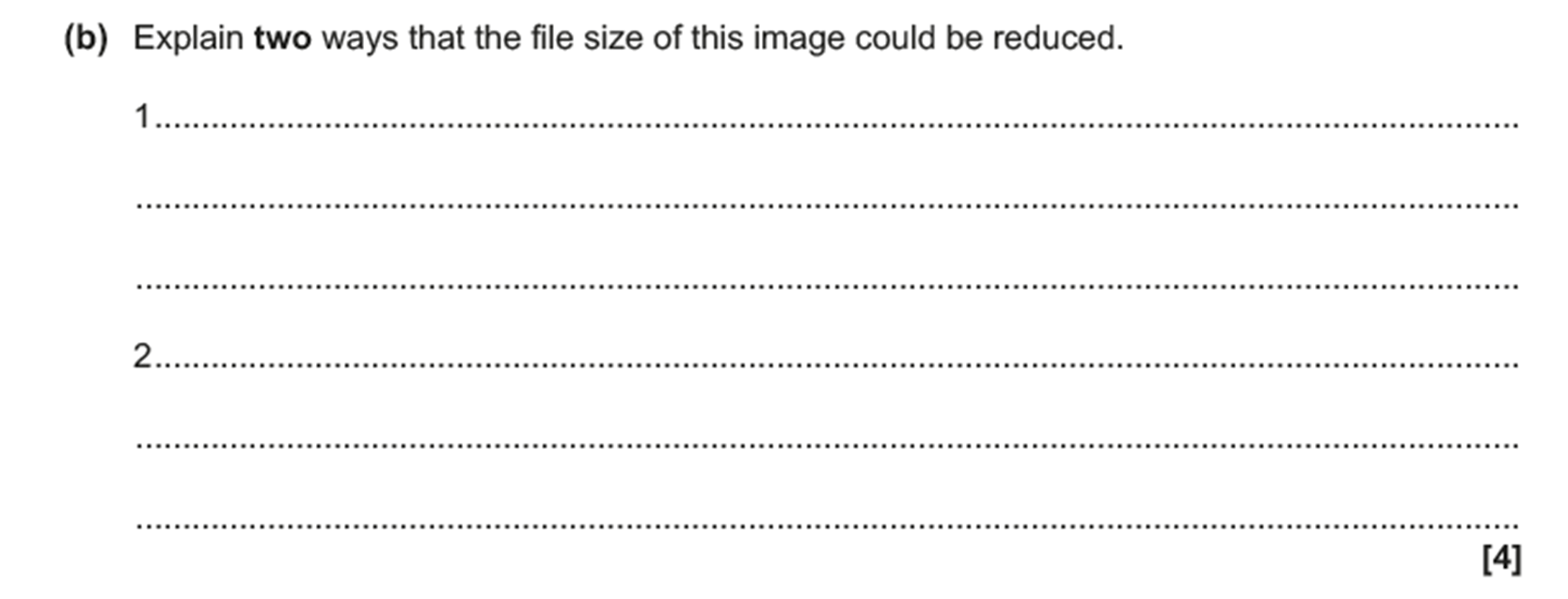 1.2 Memory and Storage
Lossy and Lossless compression = 2 ways.
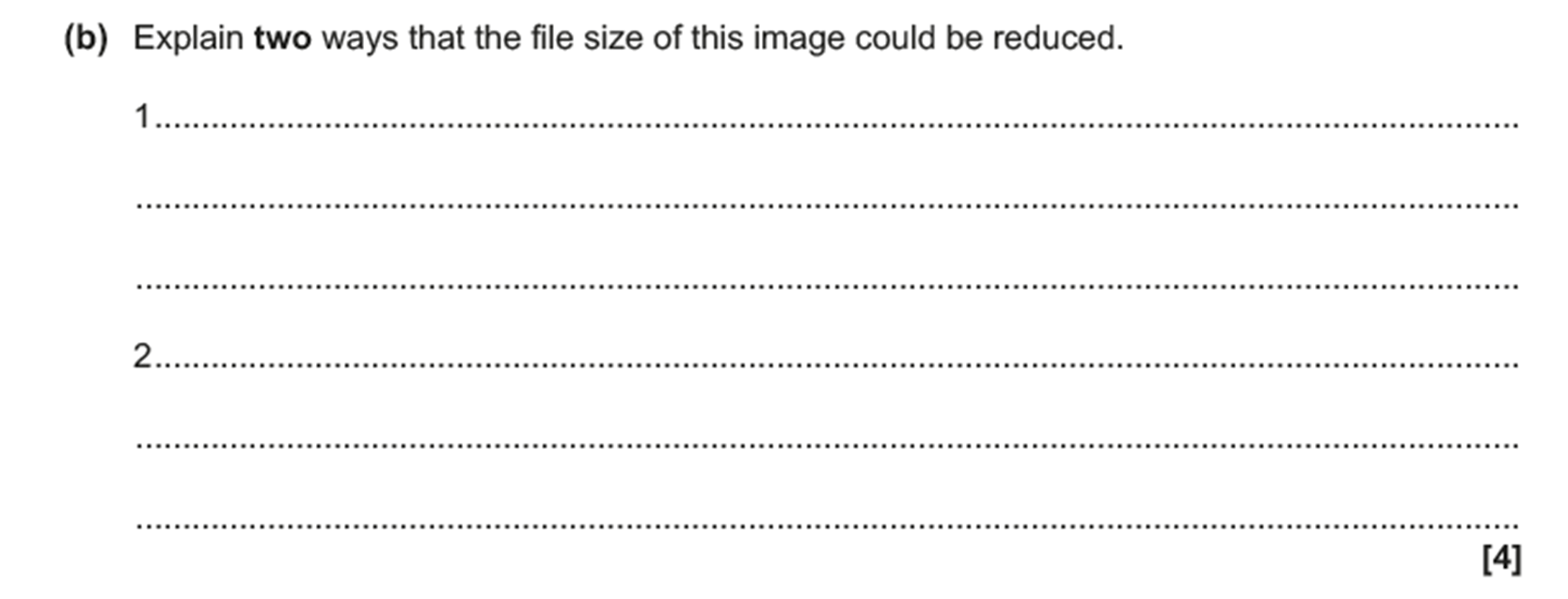 1.2 Memory and Storage
To reduce the size of this file you could reduce the number of bits per pixel. Only 3 colours are used so you only need a pixel depth of 4 colours (or 2 binary numbers, not 4 as is currently). 

You could also use lossy compression. This is where the image is compressed and some of the quality is lost.
1.2 Memory and Storage
You could use lossy compression. This is where the image is compressed and some of the quality is lost. 

You could also use lossless compression…
1.2 Memory and Storage
You could use lossy compression. This is where the image is compressed and some of the quality is lost. 

You could also use lossless compression… 
… this is where the image is compressed and…
1.2 Memory and Storage
You could use lossy compression. This is where the image is compressed and some of the quality is lost. 

You could also use lossless compression… 
… this is where the image is compressed and…
… the quality is not lost.
1.2 Memory and Storage
You could use lossy compression. This is where the image is compressed and some of the quality is lost. 

You could also use lossless compression… 
… this is where the image is compressed and…
… the quality is not lost.
1.2 Memory and Storage
You could use lossy compression. This is where the image is compressed and some of the quality is lost. 

You could also use lossless compression… 
… this is where the image is compressed and…
… the quality is not lost.
1.2 Memory and Storage
You could use lossy compression. This is where the image is compressed and some of the quality is lost. 

You could also use lossless compression… 
… this is where the image is compressed and…
… the quality is not lost.